Do Now: Define Racism
Objectives: Students will be able to...
analyze text for key information 
(2) describe the importance of Malcolm X
Homework: Finish Project (test Tuesday)
Racism in the US
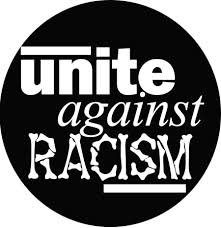 Prejudice and discrimination plagued South
Refusal to rent to AA
Whites moved out when AA moved in
Channeled into low-paying jobs
Median income 55% of White Median
Watts Riot (Los Angeles)
Allegations of police brutality
Lasted 6 days – 14,000 Nat. Guard members needed & 1,500 law officers
Destroyed Neighborhoods
$45 Million in damages
34 Dead
Continued in thousands of cities
Detroit – 43 Dead, 1,000 injured ($250 Million in damages)
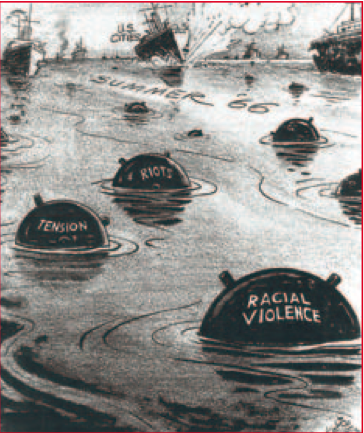 Kerner Commission
Started by LBJ – Investigate causes of riots
Found it was white society and racism
Recommendation: 
Create 2 Million more jobs for inner city
6 Million new units of public housing
Renewed fight against de facto segregation
Recommendations never fully endorsed
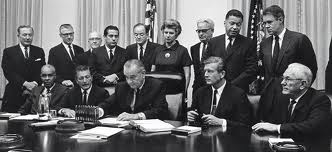 Black Power
MLK failed in Chicago Movement
Many began to turn away from MLK
New Strategies: Armed Self-Defense
Black Power – Many different meanings
Physical self-defense and even violence in defense of one’s freedom
African Americans should control movement (Not Whites)
Stressed racial distinction rather than Cultural Assimilation (Minorities blending into society)
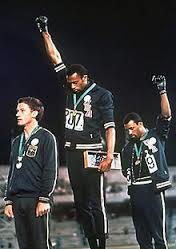 Malcolm (Little) X
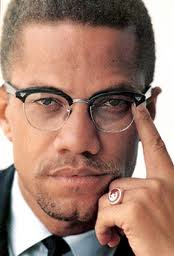 Symbol of Black Power
Sent to prison in 1946 – Changed life
Joined Nation of Islam, aka black Muslims (Not same beliefs as mainstream Muslims)
Stressed black nationalism
Ran much of their own society
Advocated self-defense
Malcolm X Killed
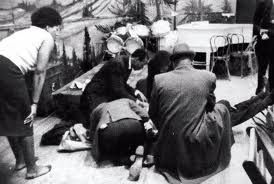 Went to Makkah (Mecca) and saw many races working together – Gave him positive insight
Broke ties with Nation of Islam & Criticized 
Shot and killed by 3 members in 1965
Impact: Influenced African Americans to take pride in culture and believe in ability to make way in the world
Black Panthers
Group formed out of Malcolm X’s beliefs
Believed revolution was necessary in the US
“Ten-point program” developed
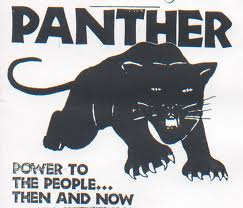 MLK Assassinated
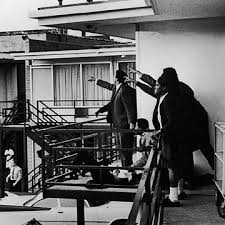 Movement is fragmented
MLK goes to Memphis to support a strike
April 4, 1968 he’s assassinated on hotel balcony
Impact: 
Death marked end of an era
Movement continued, but lacked unity and vision